Transition to College
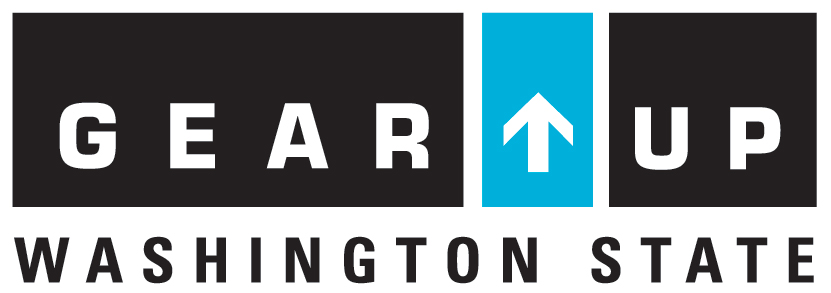 Our GEAR UP Team includes:
Introductions
When we say “college”, we mean any type of education or training after high school. We also use the terms “postsecondary education” and “postsecondary training”.
There are many options for students after high school, including apprenticeships, military, on-the-job training programs, community college certificates, two-year degrees, and four-year degrees.
The term college includes all of these things.
What do we mean when we say college?
[Speaker Notes: Many people think college is just a four year program, but there are many options. We want students to find the right fit. Explain that this is called “postsecondary education” because it is after (or “post”) high school (secondary education). Postsecondary education is often called “college”. College can be 4-year university, 2-year college or technical college, military training, certificate programs, or apprenticeships. Each of these paths has entrance requirements.  These requirements vary by institution.]
Summer Overview
[Speaker Notes: College orientation usually happens in the summer. Students should select a date that works best for them. Sometimes orientation happens right before school starts, but some colleges may do this earlier in the summer. Students should be encouraged to participate in Summer Bridge programs and or First Year Experience programs. 

Students will typically receive notice of their two-year financial aid awards in the summer. 

Also, late spring and early summer is a time when students often hear about their scholarship awards. Students should follow up with scholarship providers by sending them a thank you letter. It’s also a good idea to follow up annually with the provider of the scholarship they have been awarded, to update them on how they used the funds and see if there’s any available to support future years of study. 

Additionally students will also register for classes.]
“Summer melt” refers to a phenomenon: when seemingly college-intending students fail to enroll at all in the fall after high school graduation.
Summer Melt
[Speaker Notes: “College-intending” students are those who have completed key college-going steps, such as applying and being accepted to college and applying for financial aid because everyone should apply. 
 A student is considered to have “melted” if, despite being college-intending, she or he fails to attend college the following fall.]
Between Senior Signing Day and the fall, a number of tasks still must be completed before students attend. 
For students whop are the first in their family to go to college, these tasks can be challenging because students no longer have access to school counselors and do not know how to navigate this new system.
Why Do Students Melt?
[Speaker Notes: After students receive acceptance letters and make their springtime decisions to attend a particular college, a number of tasks still must be completed for students to successfully matriculate. 
Many of these tasks may be challenging for students who no longer have access to high school counselors, who may not be familiar with support resources available at their intended college, and whose families may lack experience with the college-going process.
Several of these tasks relate to financing higher education, such as making sense of and paying deposits and identifying and budgeting for expenses like health insurance and course textbooks. 
Colleges also expect students to access, digest, and respond to considerable correspondence over the summer. 
Students are often required—but do not always properly anticipate the need—to register for and attend orientation, take placement tests, and complete housing forms. 
Many of these tasks may be challenging for students who no longer have access to their high school counselor and whose families may lack experience with the college-going process. These tasks may include: 
Determining cost of attendance
Making sense of financial aid award letters
Understanding tuition bills and required deposits
Identifying and budgeting for expenses (i.e. health insurance, textbooks, meals)
Registering for and attending orientation
Receiving required immunizations
Taking placement tests
Completing housing forms
Registering for classes
Arranging transportation
Accessing and navigating online portals--More recently, access to this information is often provided through institution-specific online portals. These online portals sometimes can be difficult to navigate. In addition, they create an extra barrier for students who have limited internet access, causing some to miss timely access to essential information.]
The tasks that college-intending students must complete during the summer after graduation are numerous. Even seemingly simple tasks can become significant barriers to timely college enrollment. 

Common summer tasks include attending orientation; completing financial aid and other paperwork; paying for tuition, room and board, and student fees (including health insurance); taking placement exams; and selecting classes. 

GEAR UP  can provide  students with assistance with these tasks and  help your child successfully transition to college.
GEAR UP Can Help
[Speaker Notes: We strongly encourage your students to attend orientation. NOTE: If your school has GEAR UP or another college access, find out if you can use funds to pay to transports students and families to these highly valuable programs.

Orientation costs may be charged to the student account and paid once FA comes in. Check w/ institution. 

Be sure students know that they can ask for waivers for financial hardship. If they cannot afford placement testing or get a bill, make sure they self-advocate and find out if fees can be waived, reduced, or postponed. 

Explain the importance of placement tests. Students underestimate its importance and are often placed into remedial or developmental education. These students are at a very high risk of dropping out. Students should study for these tests. If they do not do well, encourage them to study and retest. There are a lot of online study programs including Khan Academy and College Board ACCUPLACER online prep.]
The first year of college is a time of transition for everyone. Students may experience these common challenges: 
Academic
Social
Independence
Time Management
Financial
Common Challenges
[Speaker Notes: Academic. Most students understand that college will be different and more challenging than high school. Some may be caught off guard at by the difference. 
Social. When students begin a new school, they must recreate their social world. This may mean making new friends, learning how to live with roommates, and navigating a new environment. 
Independence. These young adults are now accountable for their actions. They will be developing general life skills and have to make decisions about studying, eating, socializing, finances, health and managing time. like how to cook and do laundry. Students also have to make decisions about alcohol, drugs, sex and other social activities. Students have to balance school with a social life, the need for sleep, the need for fun, and budget. Students have more freedom, but need to be responsible with their actions.
Time Management. Students are expected to do more coursework outside the classroom than they did in high school. Many students have to balance this coursework with a part-time job and social life. 
Financial. School and college life can be expensive. Add in text books, dorm or apartment furnishings, and cost for social activities, and students may experience some challenges managing their finances. Students need to understand how to budget their finances and avoid credit card debt.]
Free tutoring
Writing centers
Career counseling
Academic advising 
Mental health counseling
Health care
Resources & Support Services in College
[Speaker Notes: There are many resources to help students transition to college and get personal, health, financial, and academic support. In many families, this child may be the first person to go to college. Colleges know these students--sometimes referred to as first-generation--may need more support and have programs designed just for them.
 
One program is called TRiO Student Support Services Program or TRiO SSS. In Washington State, 26 institutions offer TRiO — at both community colleges and four-year schools-- to help students who are low-income, first-generation or have disabilities. TRiO SSS focuses on making sure students have the social and emotional support they need to finish school. It also provides tutoring, teaches study skills, and offers academic counseling. Students also get help navigating the college system, like how to register for classes, access financial aid, and secure housing. Students are also welcome to participate in a variety of social and cultural events designed to help them build a supportive social network on campus.
 
Another great program is called CAMP or College Assistance Migrant Program. It helps students who are migratory or seasonal farmworkers (or children of these workers) during their first year at college. They can get free services like counseling, tutoring, skills workshops, financial aid stipends, health services, and housing assistance.
 
Campus disability service offices ensure equal access to educational programs and services by providing consultation on accommodations (placement testing, classroom, assistive technology, and more) for students with disabilities who are otherwise qualified for college.  
 
Many schools offer a program called First Year Experience, which can help students transition to college throughout their first year. It is free and open to all. 
 
There are also free tutoring and writing centers as well as career counseling and academic advising for students at all schools. Schools often have a mental health counselor and health facility on campus. Check out what supports are available at your college’s website. Some programs may require an application.]
Encourage your child to review: Handout: Make Your College Plans a Reality. 
This handout is a summary of key tasks for college-going students to complete during the summer. 
These tasks apply to many postsecondary institutions.
Strategies
10
Review A Family Guide: Supporting Your Child After High School. 
Set Realistic Expectations.  Talk  about what knowledge, attitudes, and behaviors are needed to be successful in college. 
Share that many students, especially special pops and first-gen students, experience self-doubt and the dreaded imposter syndrome. 
 Discuss common challenges and share how students can find support on campus.
Tips
[Speaker Notes: In addition to students having taken rigorous course work, there are other practices that can help get students to and thru postsec ed.

Resources: Activity Guide: Preparing Students for the Transition to College, 

Activity Idea: Differences Between High School And College, Handout: Differences Between High School and College, and Handout: Information for First-Year Students. 

A Family Guide: Supporting Your Child After High School. The purpose of this document is to provide support to families as their child transitions to college.]
Support for Transitions.  Strongly encourage your child to participate in Summer Bridge Programs and First Year Experiences.  
TRiO SSS is also a support program that provides services supporting college success.  Also, CAMP, Passport to College, and more can be beneficial to migrant students and foster alum respectively. On Campus Support Services. 
Encourage your child to: 
Learn how to access tutoring and academic support services.
Register for disability services, if applicable.
Locate and learn about TRIO program, if available.
Locate and learn about mental health counseling services.
Locate and learn about on campus food pantry, clothing bank, and other supports.
Tips
[Speaker Notes: In addition to students having taken rigorous course work, there are other practices that can help get students to and thru postsec ed. 
Many institutions have launched structures to support students through their first semester or first year of college. FYE programs are often a composite of many efforts—and while common on most college campuses, they also reflect the uniqueness of individual schools.
Students classified in moderate- to high-risk categories for dropping out of high school who enrolled in transition programs were nearly twice as likely to enroll in a four-year college as non-participants, and 1.5 times more likely to enroll in a postsecondary institution.

Resource: Activity Guide: Preparing Students for the Transition to College 
Activity Idea: Identifying Resources and Support Services 
Handout: Resources & Support Services To Navigate Your Way
Handout: Resource Scenarios.]
Attend class. 
Go to office hours. 
Get involved on campus. 
Advocate for yourself.
Tips
Up Next will provide students and families across the country with personalized information and encouragement to complete important college and financial aid milestones and tasks.
Up Next Mobile Messaging Campaign
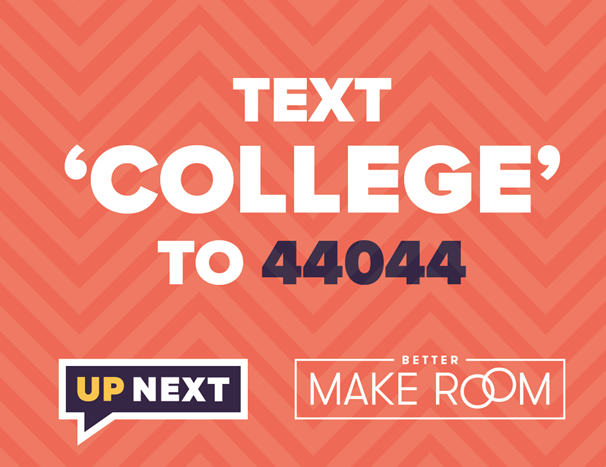 SDP Summer Melt Handbook: A Guide to Investigating and Responding to Summer Melt.  This guide is designed by Ben Castleman et al. at the Center for Education Policy Research at Harvard University. 
Foster Care Transition Toolkit. The U.S. Department of Education (ED), in partnership with the U.S. Department of Health and Human Services (HHS), the U.S. Department of Housing and Urban Development (HUD), the U.S. Department of Transportation (DOT), the U.S. Department of Labor, (DOL), and youth and practitioners involved in the child welfare system, developed this toolkit to help youth access the resources needed to successfully transition into adulthood, continue on to postsecondary education, and meaningful careers. 
Preparing Students with Disabilities for Postsecondary Education: A Resource Guide for Use with GEAR UP School Staff.  Designed to assist those who work with high school students with disabilities who plan to continue their education in postsecondary institutions, including vocational and career schools, two- and four- year colleges, and universities.
Supporting Transgender Students: College Admissions & Financial Aid. A Resource Guide for College Access Professionals. Designed to assist college access professionals who work with high school students who identify as lesbian, gay, bisexual, transgender, or queer (LGBTQ). The information provided has an emphasis on supporting transgender youth who plan to continue their education at a postsecondary institution.
 TransitionYear.org. (Family and Student Guides available). Emphasis on supporting students with a mental illness in the transition to college. 
College Access and Success for Students Experiencing Homelessness: A Toolkit for Educators and Service Providers from NAEHCY.
Additional resources
[Speaker Notes: Y/B]
Questions?
Contact information:
[insert counselor/advisor/mentor name]
Phone: (xxx) xxx-xxxx
E-mail: xxxx@xxxx.xxx
Thanks for coming